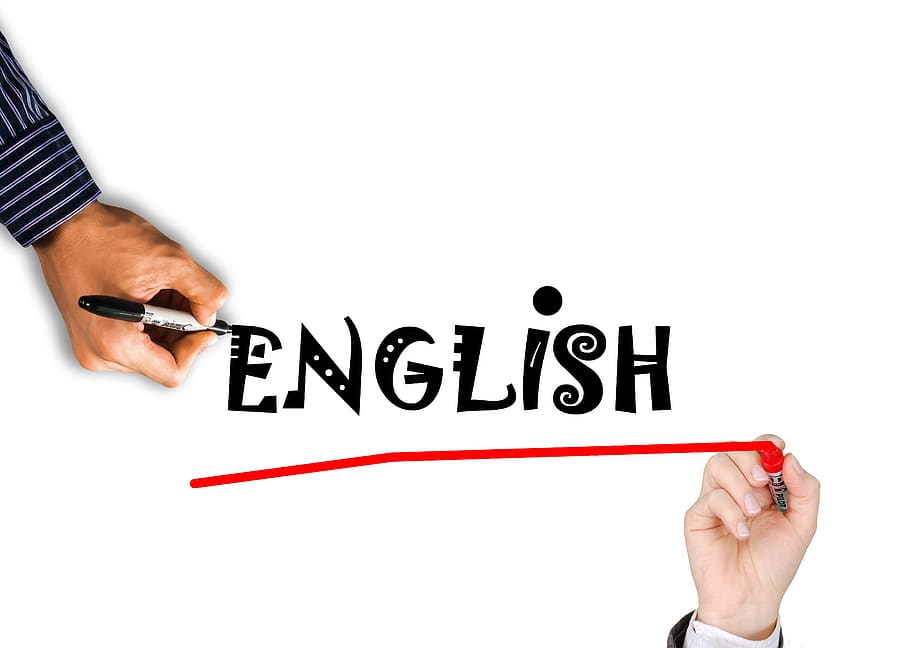 U 3 – Form, meaning and function
Nora Khalid
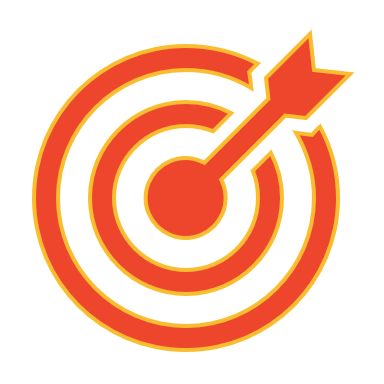 To provide practice of relative pronouns: who, which, that
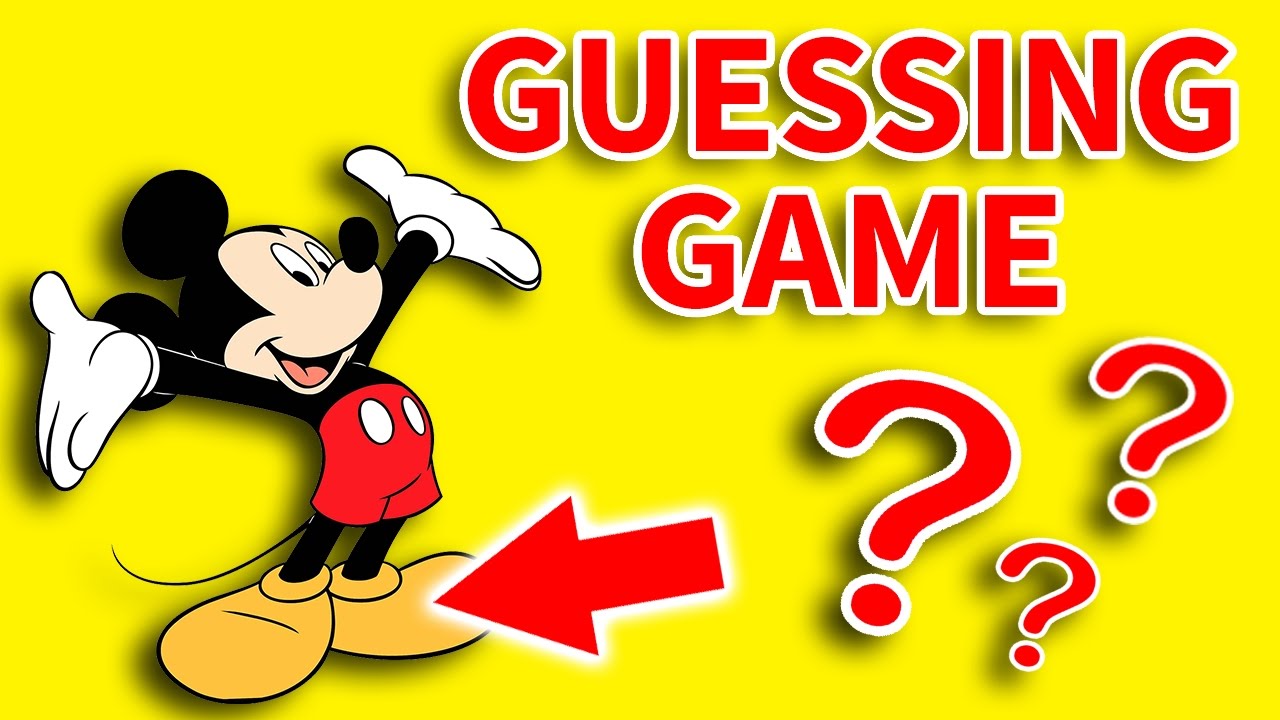 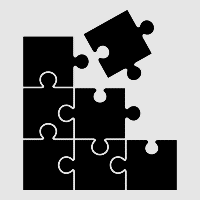 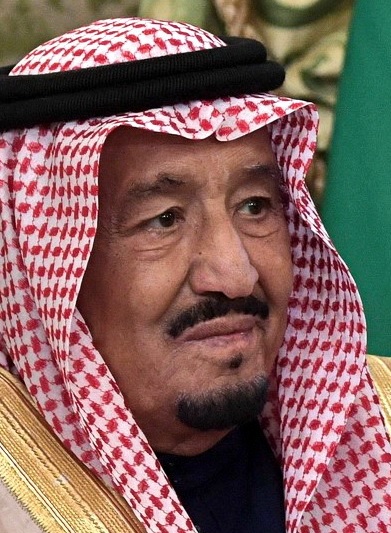 A man who is the king of Saudi Arabia
A woman who is the Saudi ambassador 
to the United States
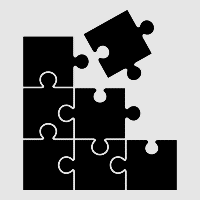 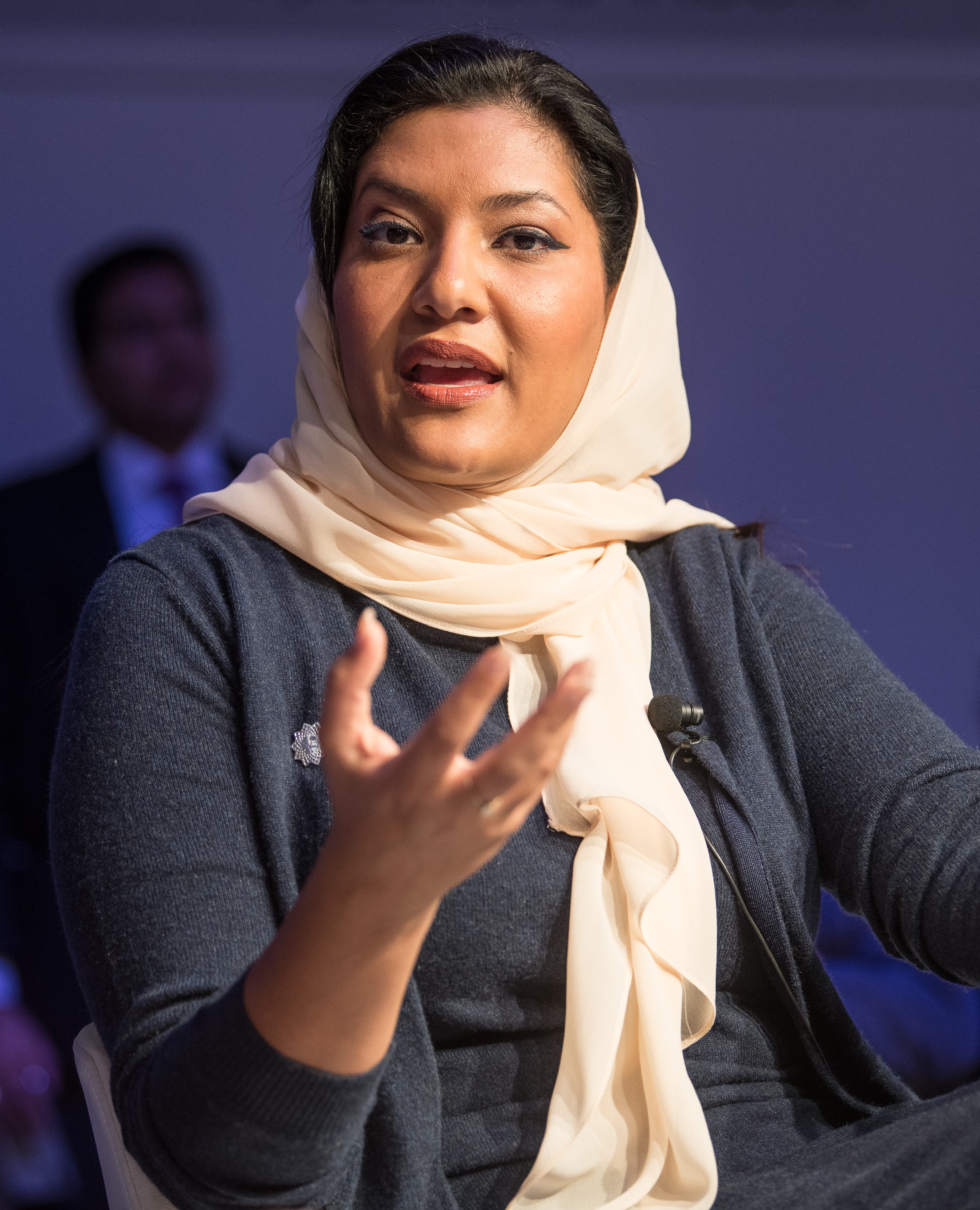 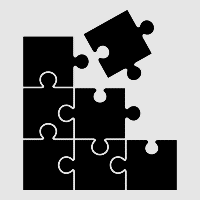 With which you can call and chat your friends. Also you can study and watch videos
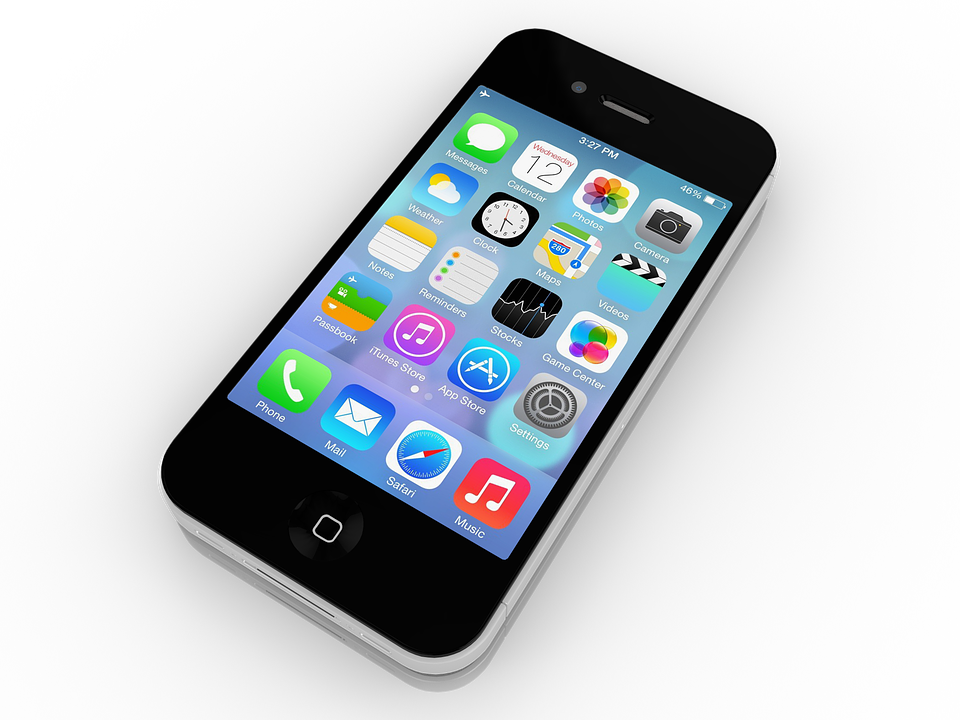 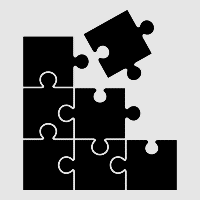 which your teacher use to write
 on the board
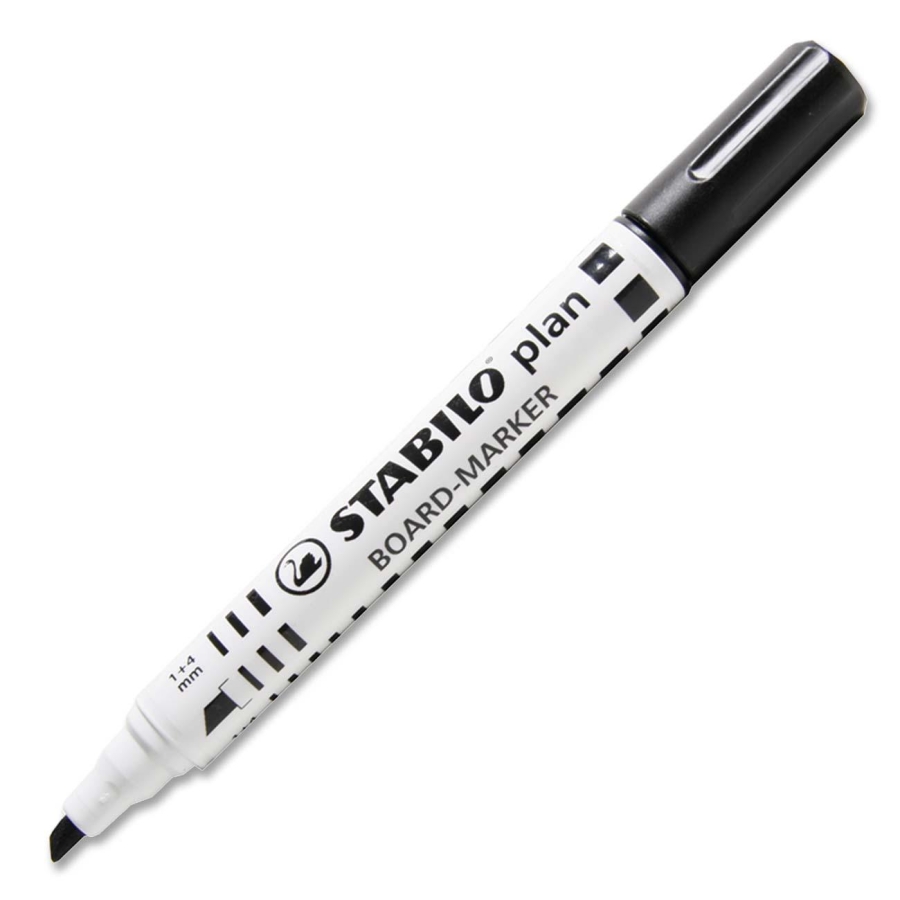 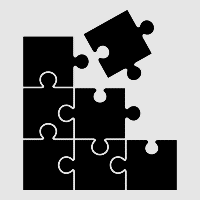 which is fast and has fur
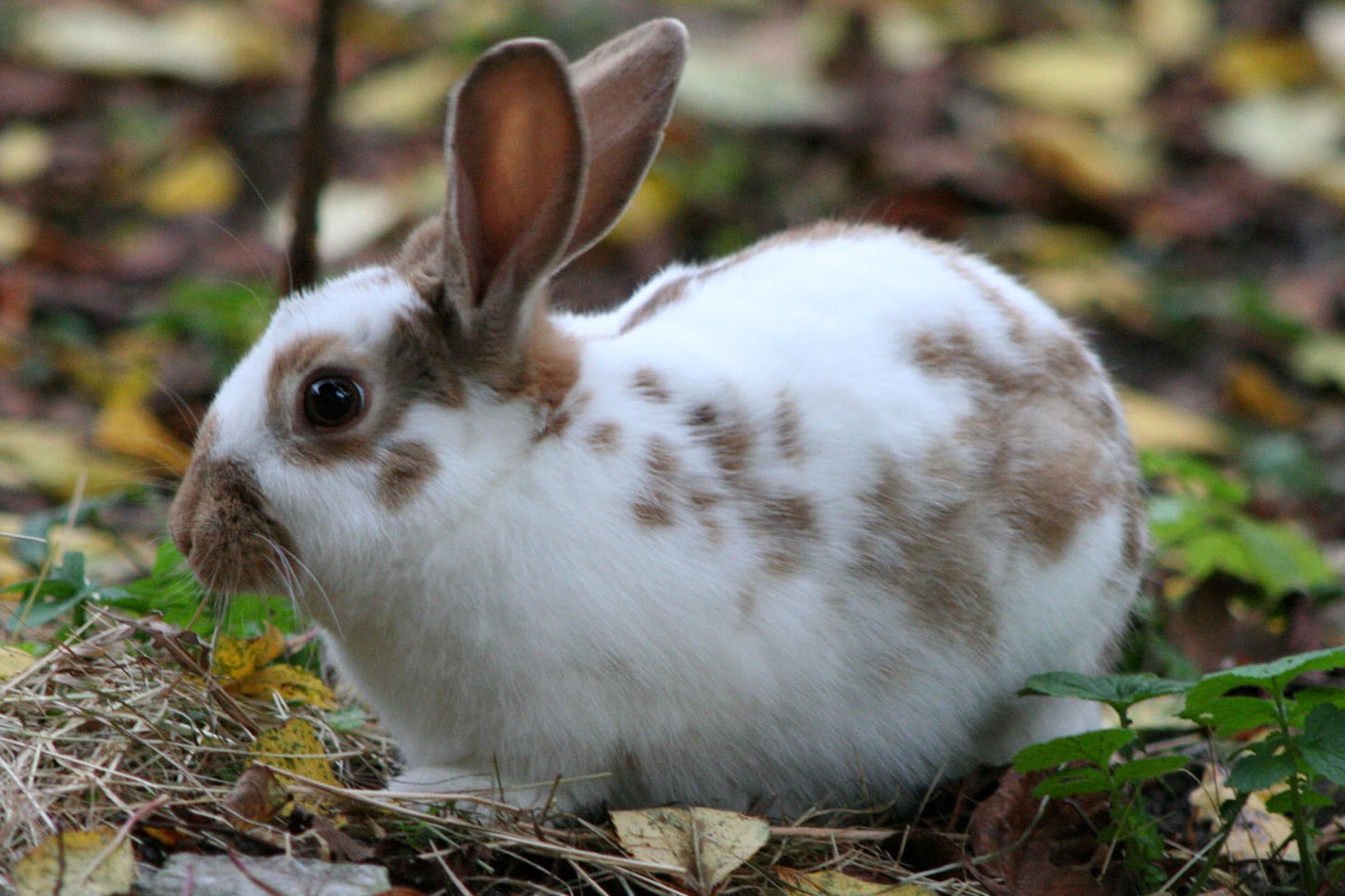 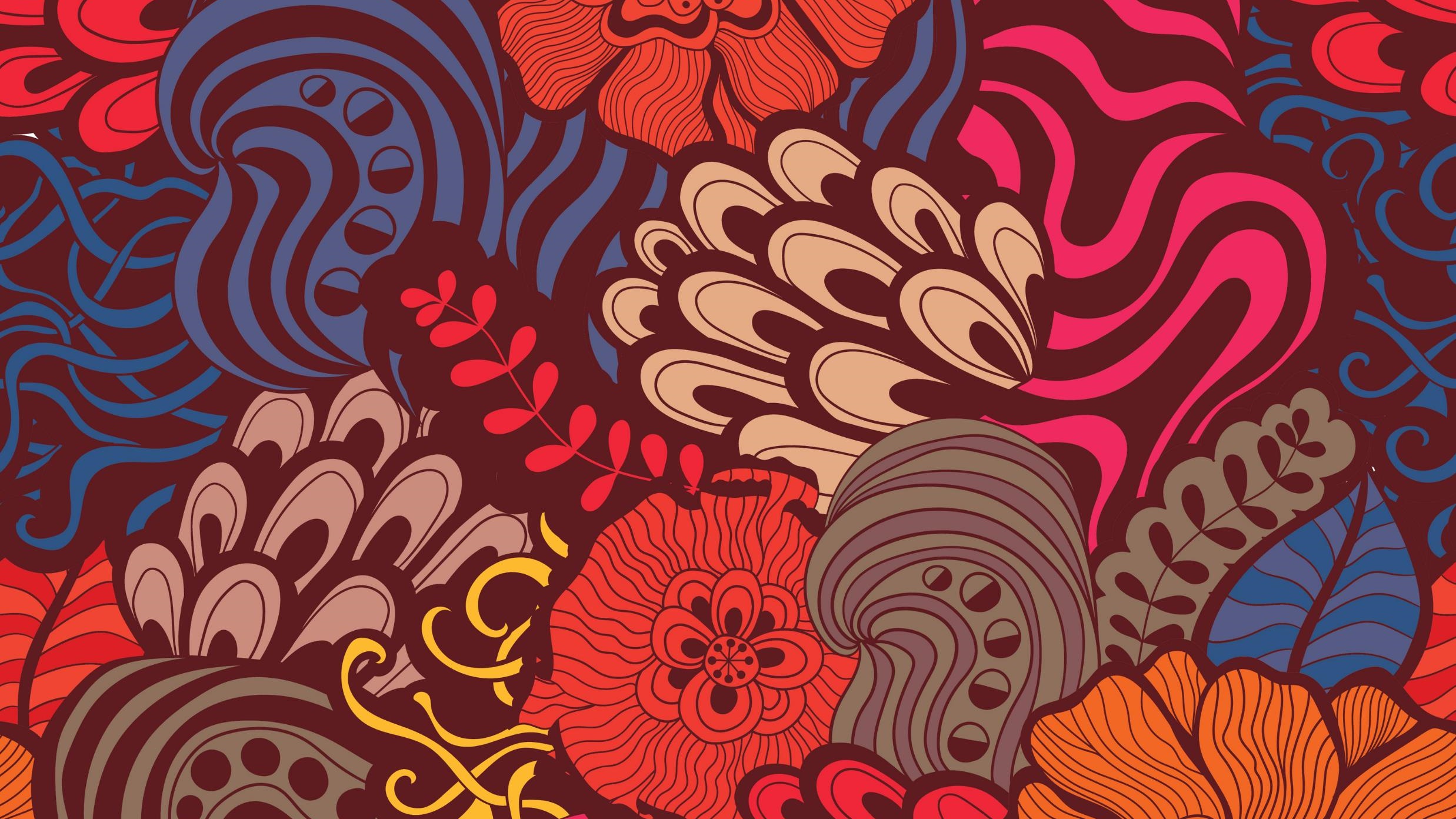 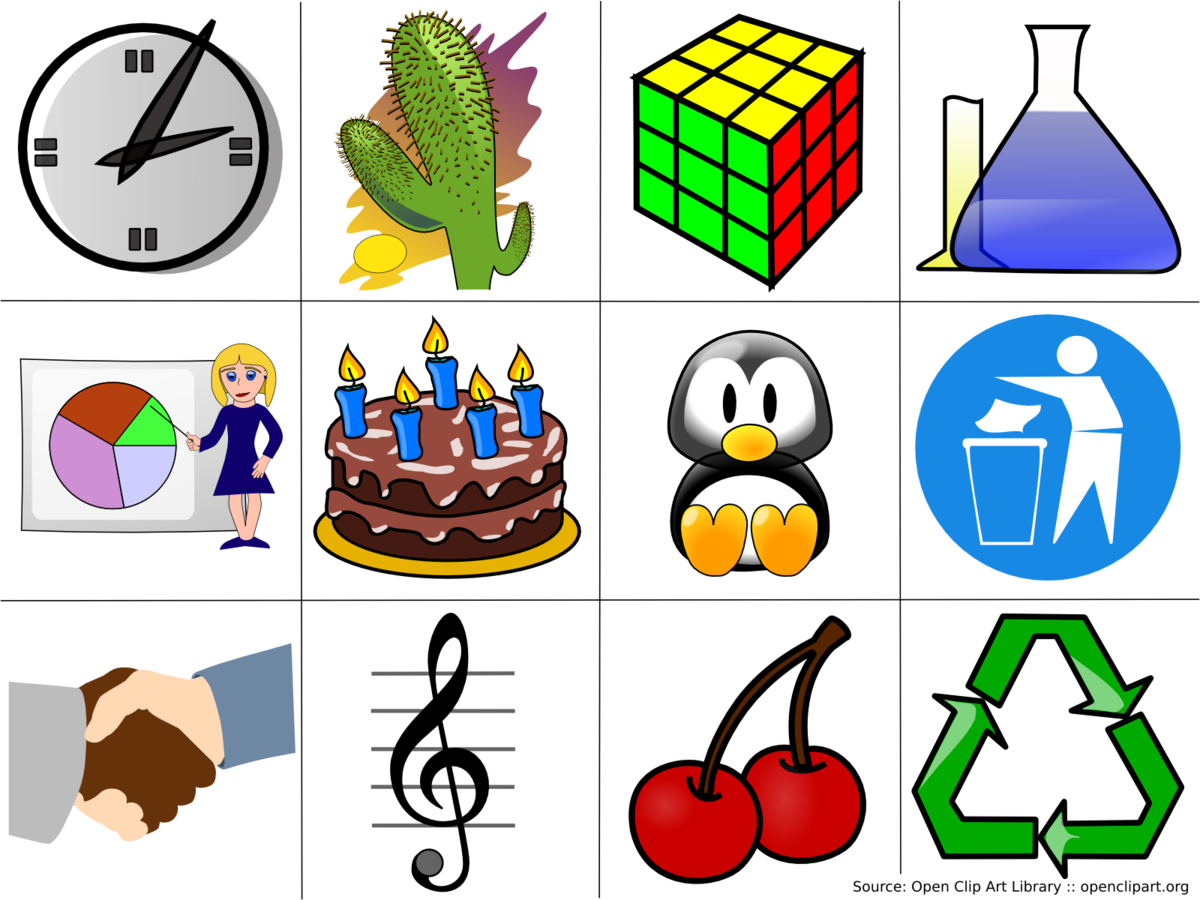 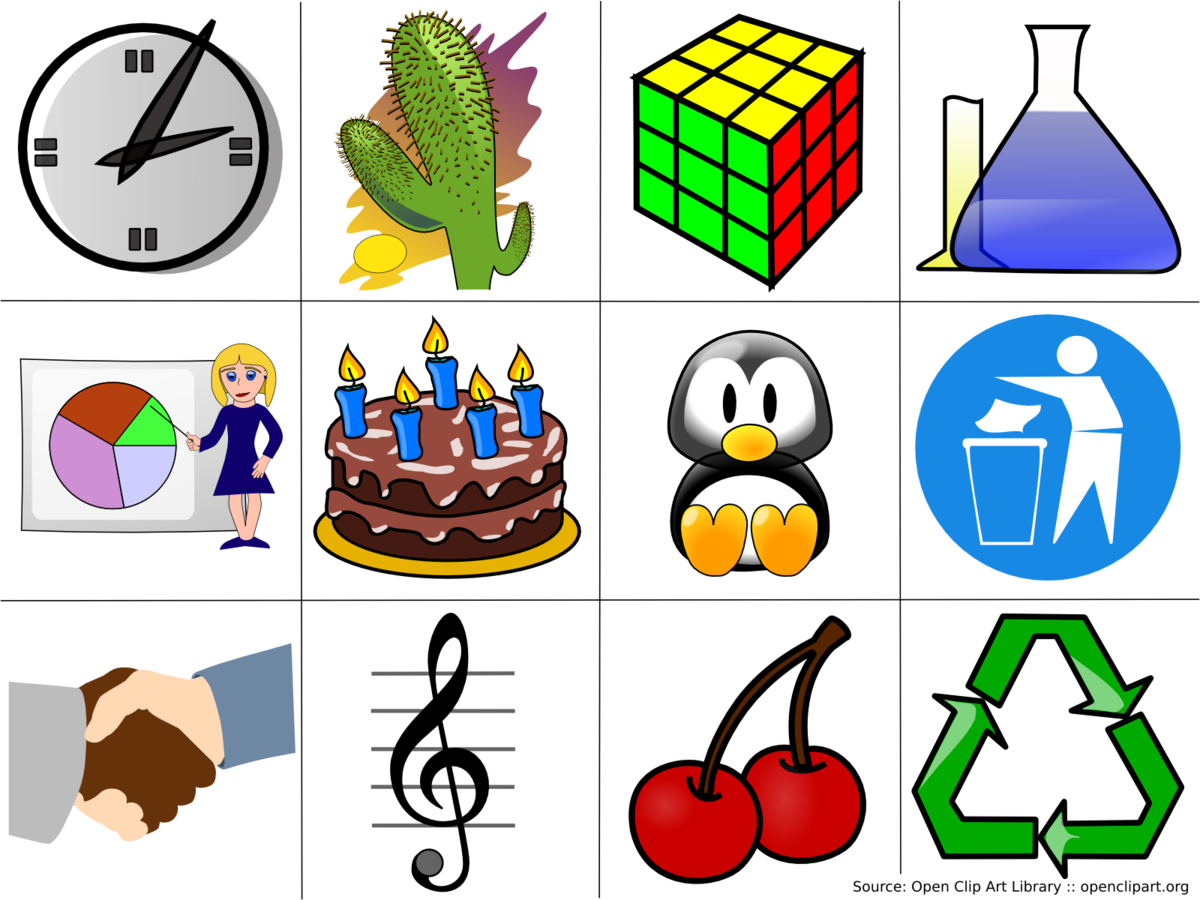 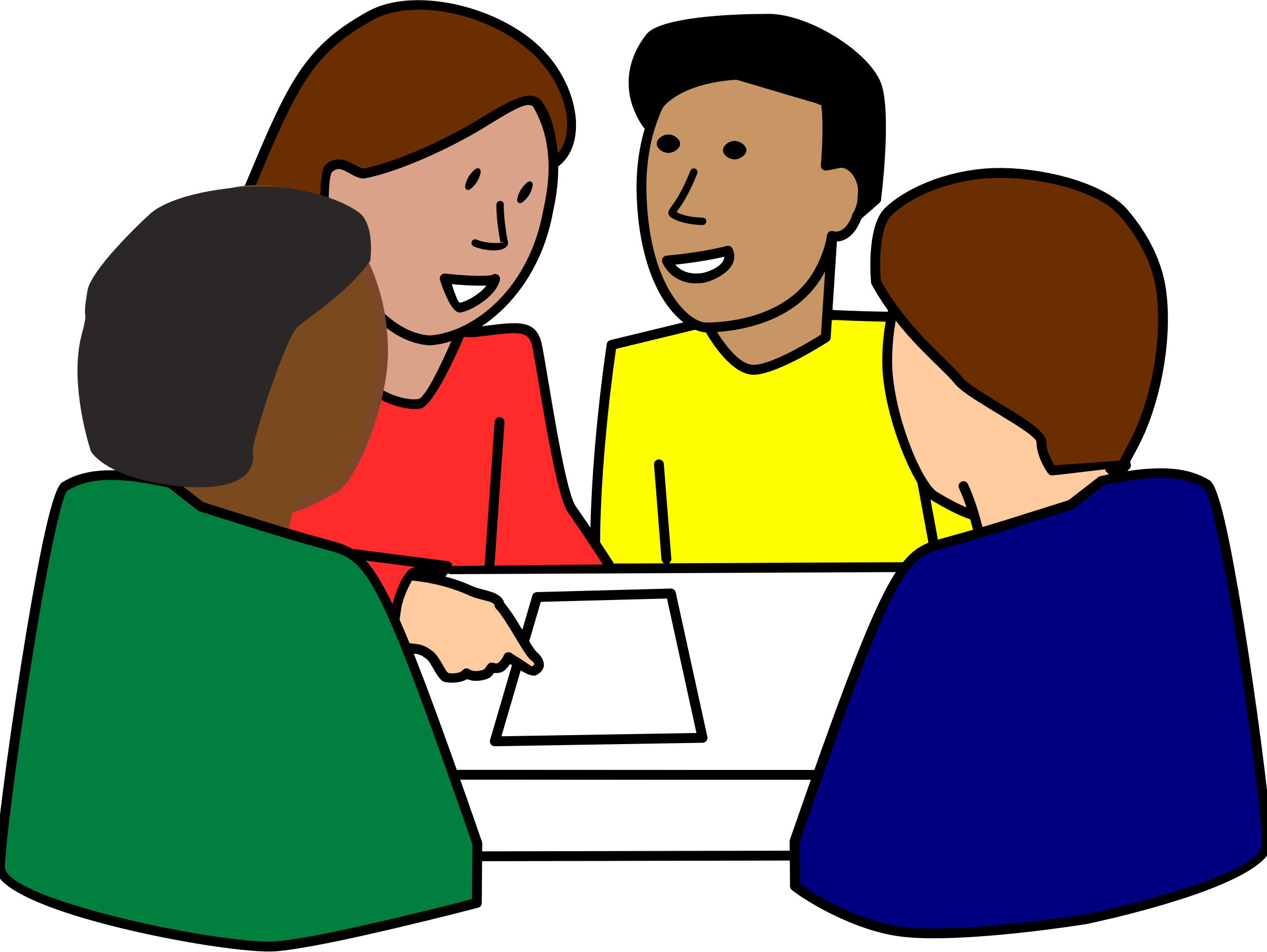 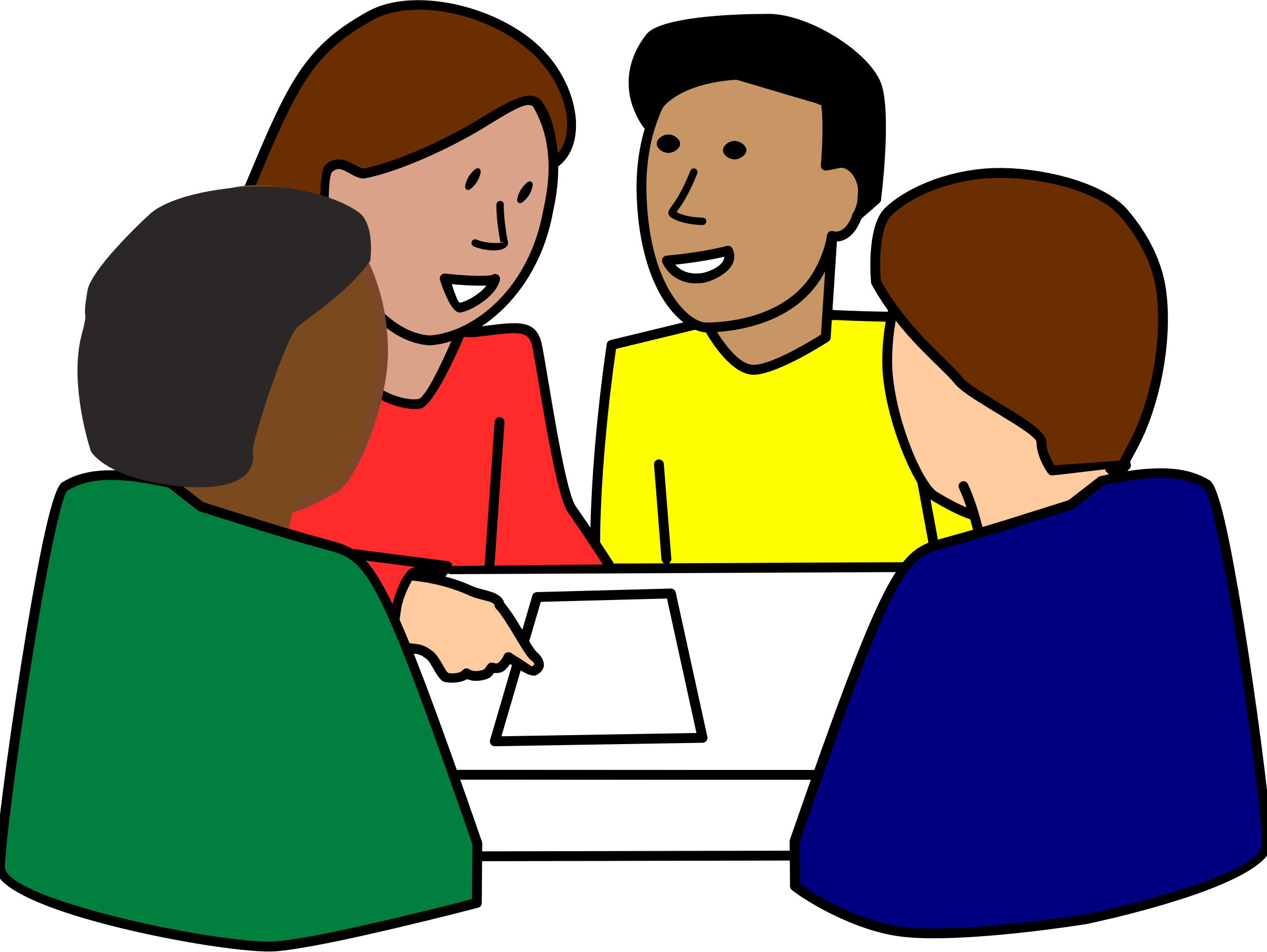 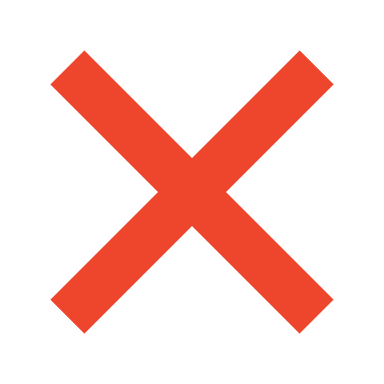 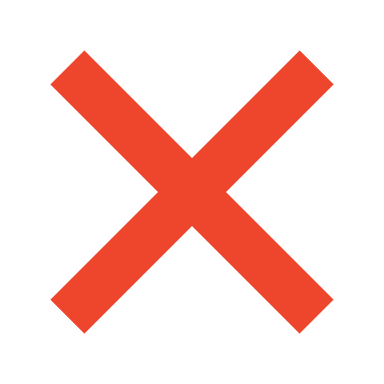 I work in a school. The school is big.
Which
I work in a school which is big.
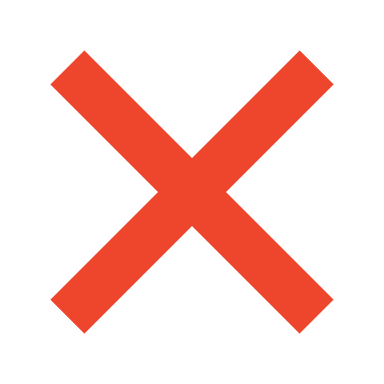 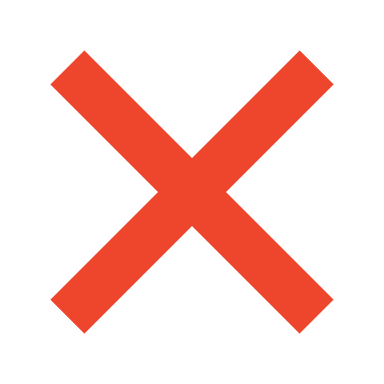 I like my teacher. My teacher teaches Math.
Who
I like my teacher who teaches Math.
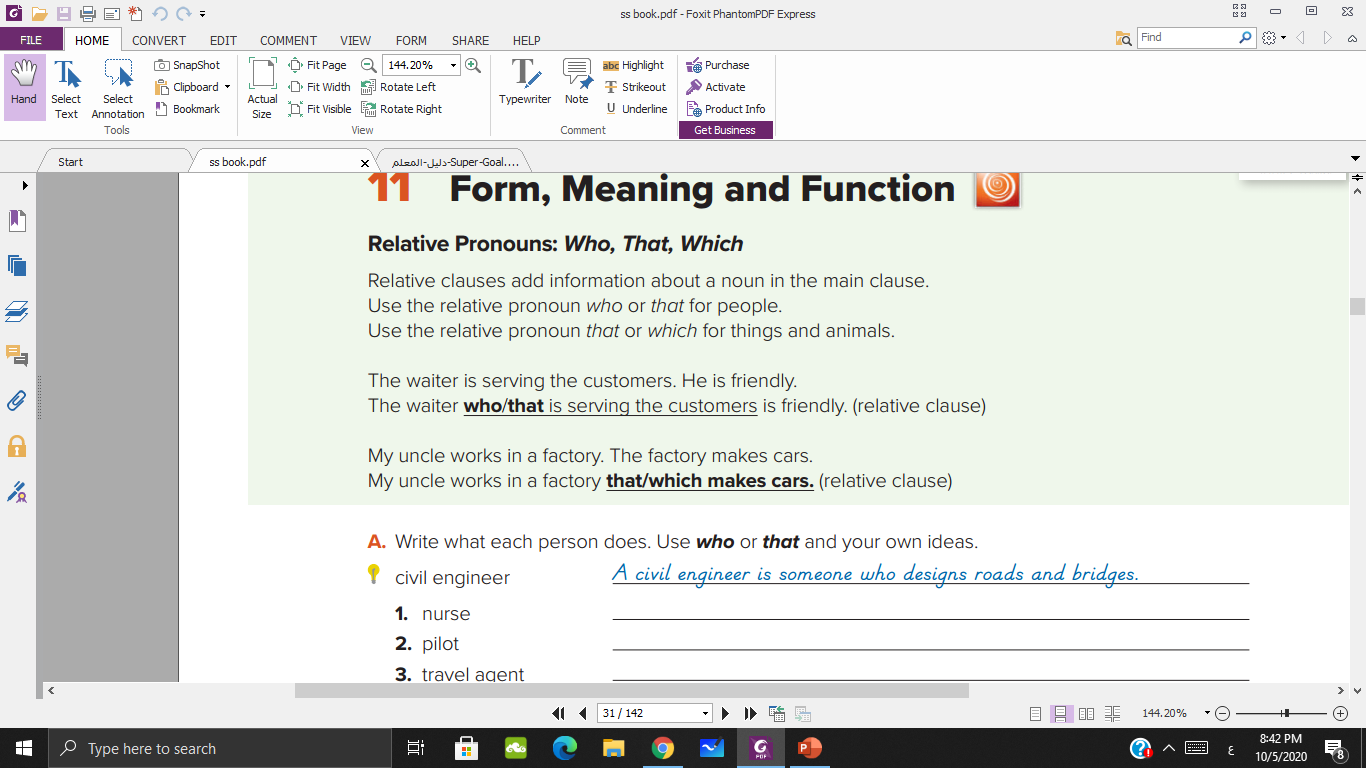 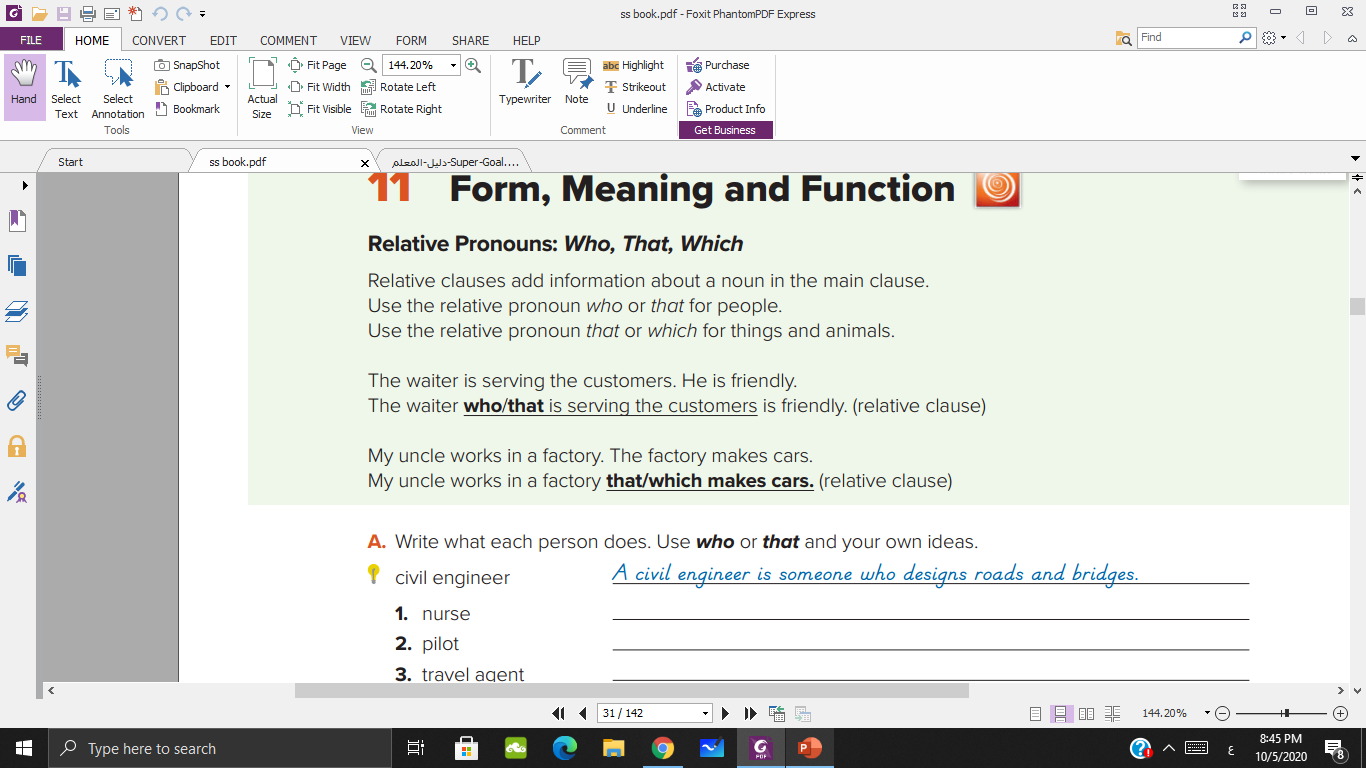 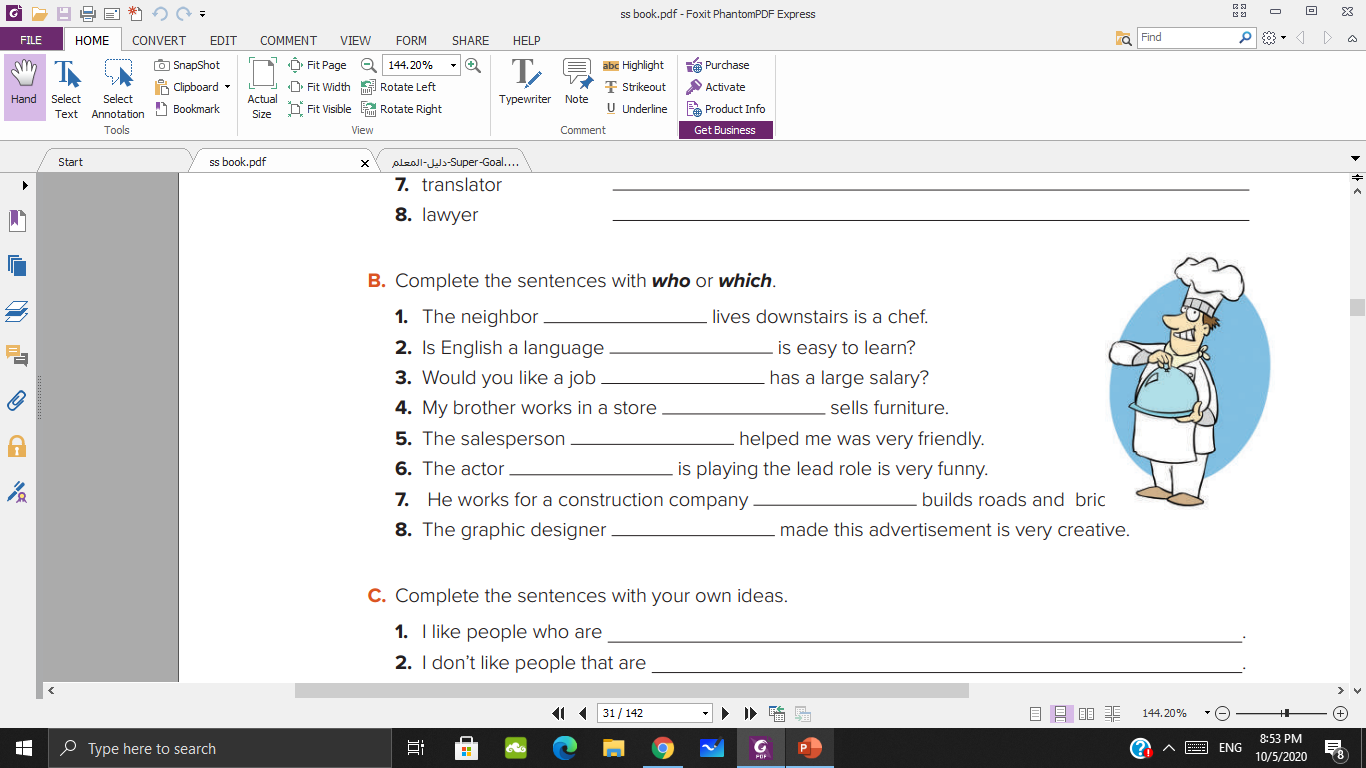 who
which
which
which
who
who
which
who
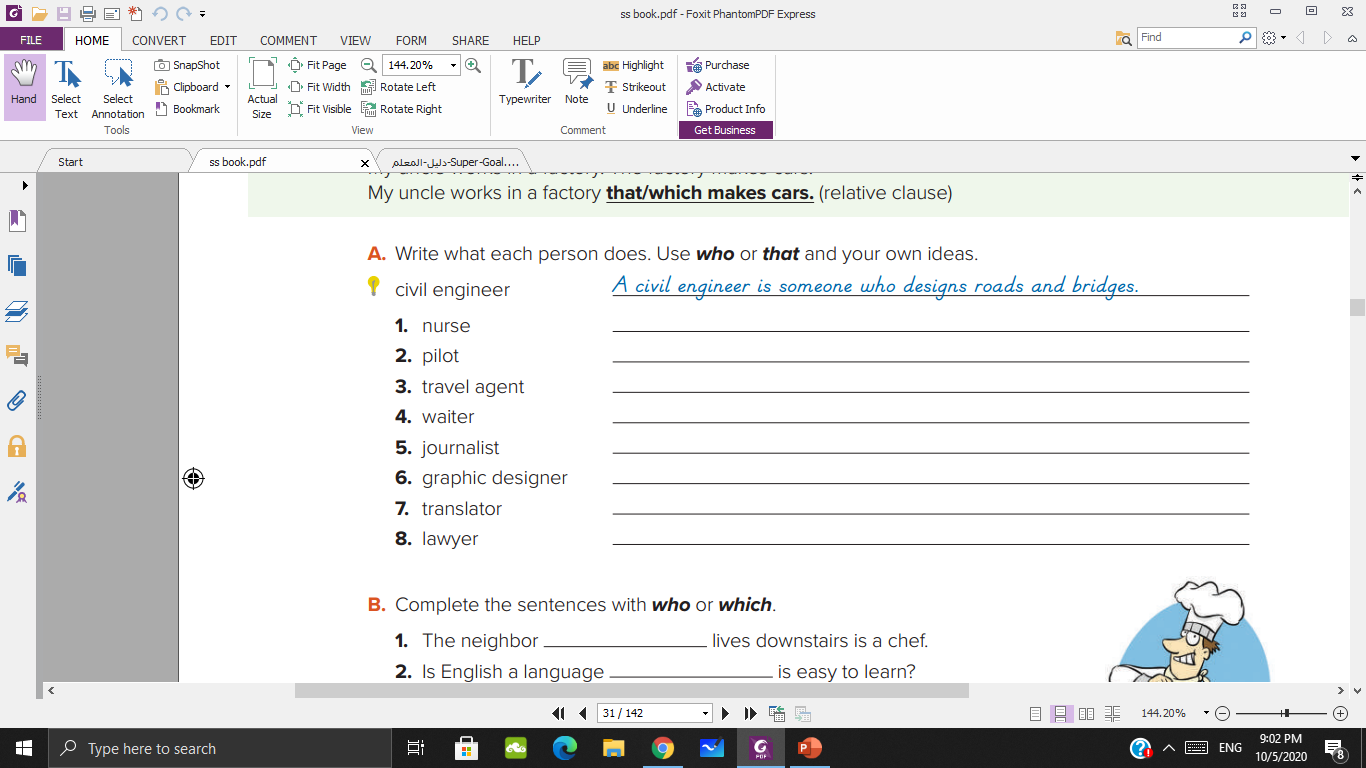 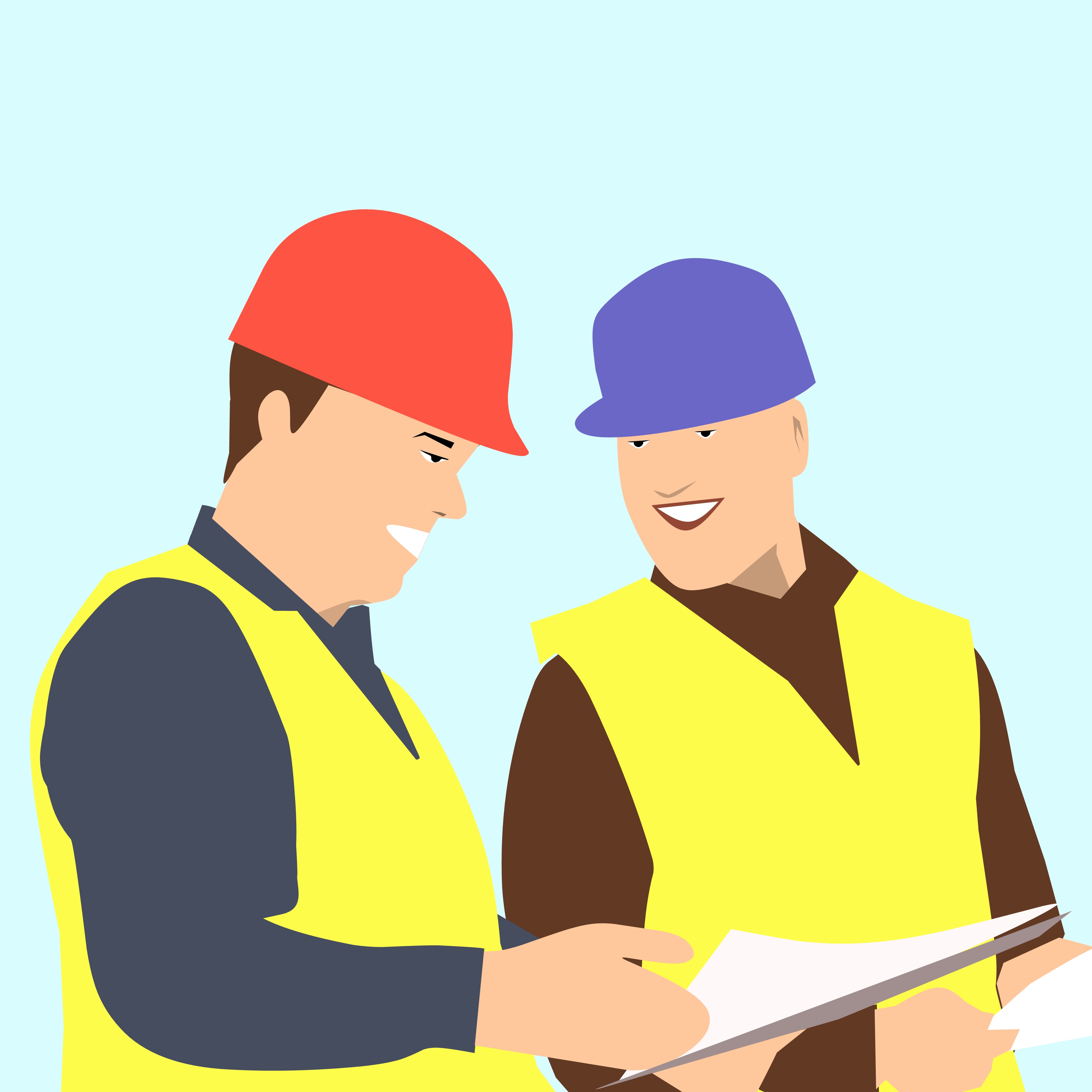 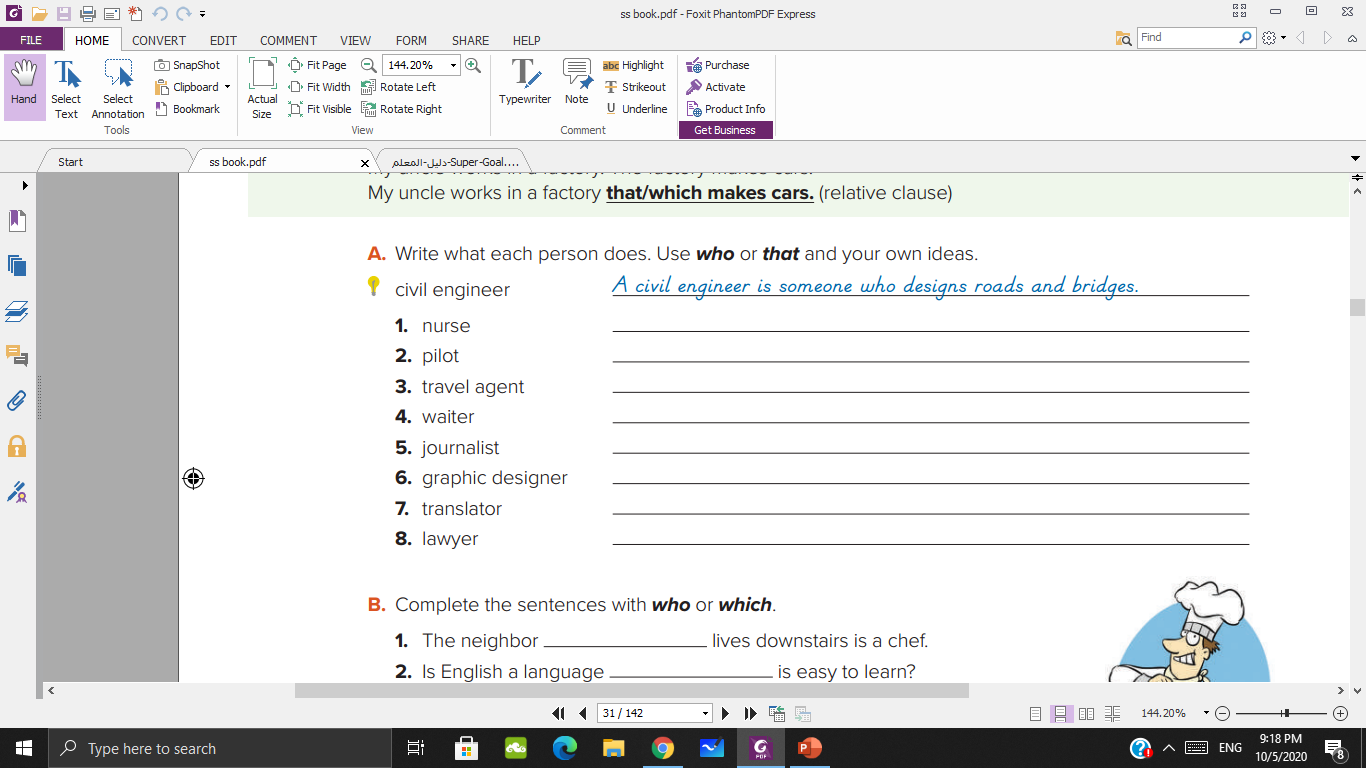 is someone who/that
takes care of sick people
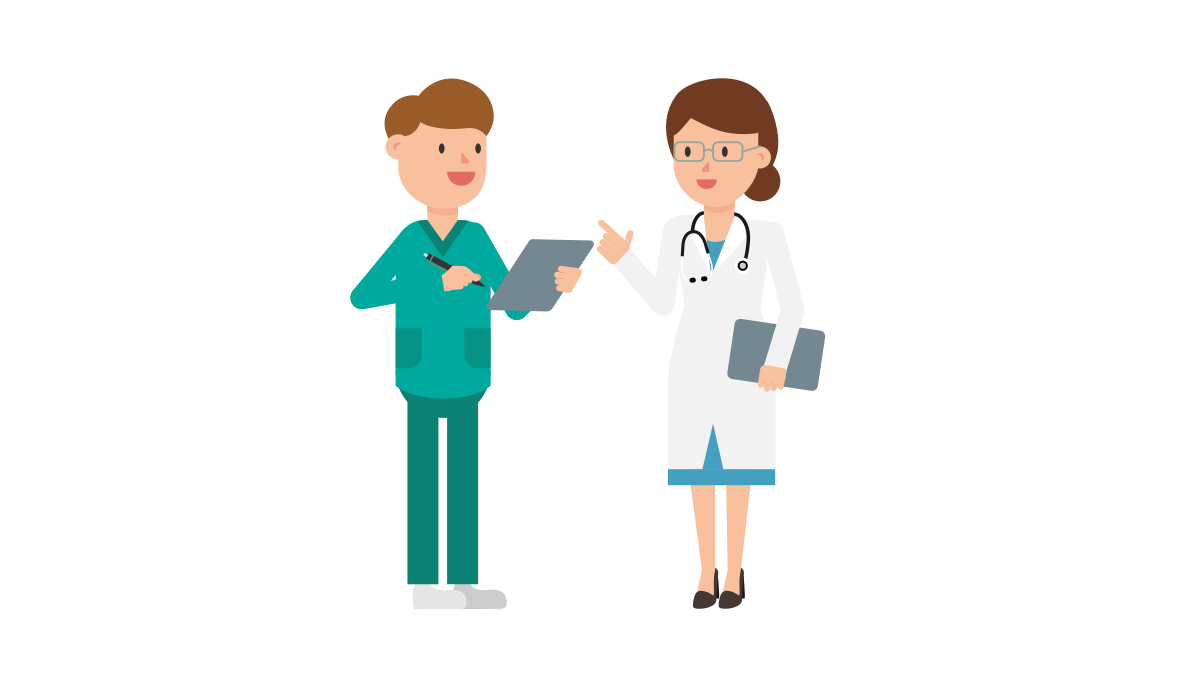 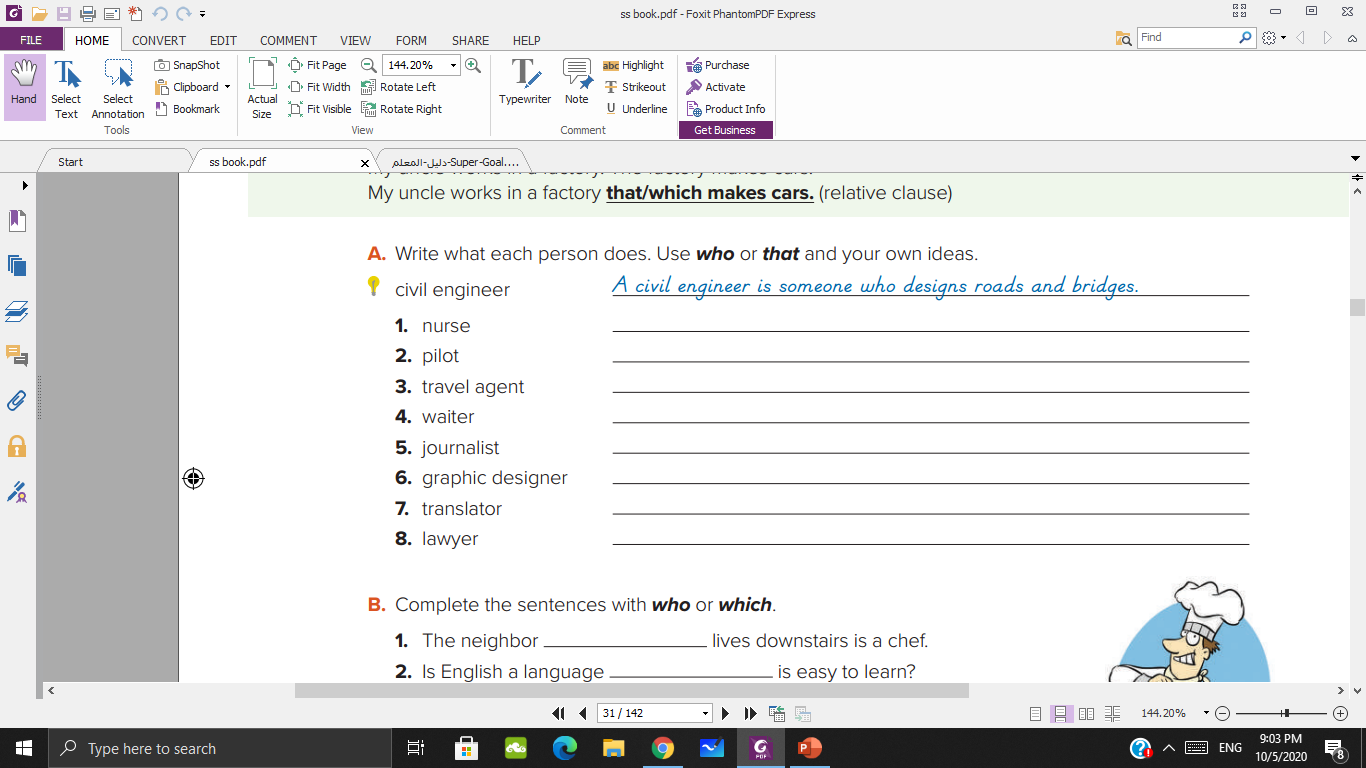 is someone who/that
flies airplanes
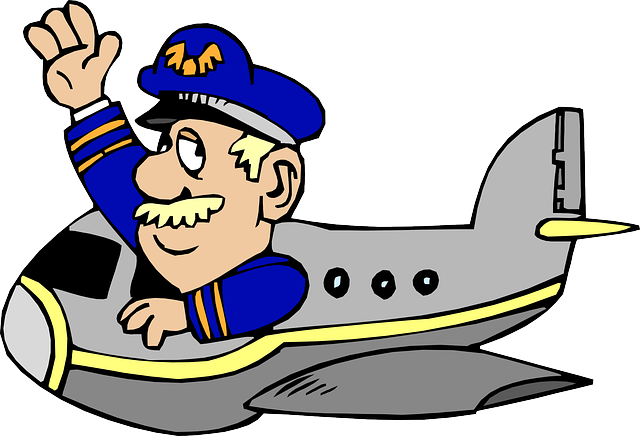 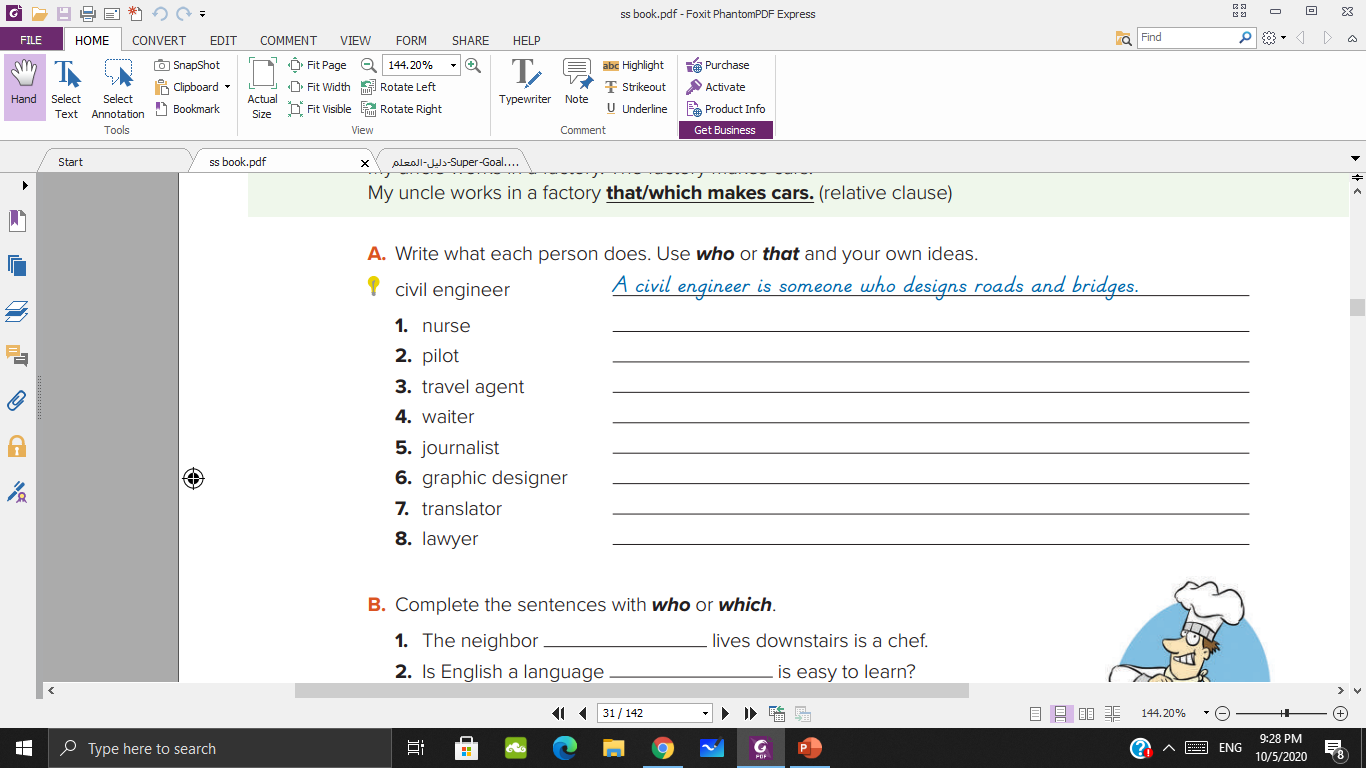 organizes tours.
is someone who/that
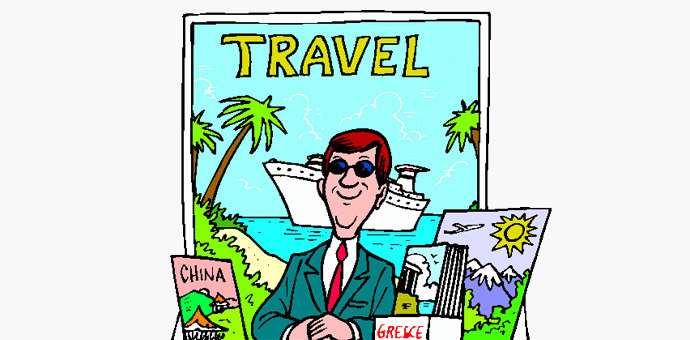 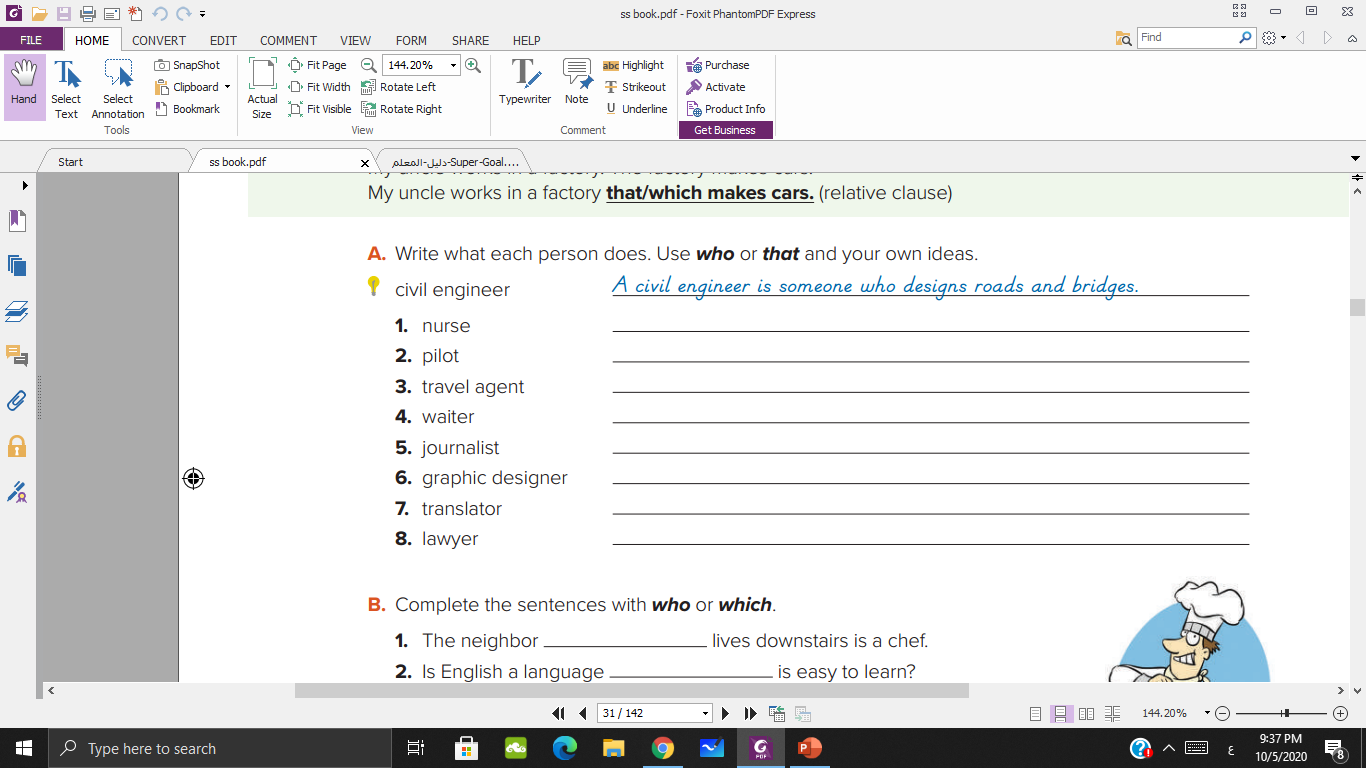 serves food in a restaurant
is someone who/that
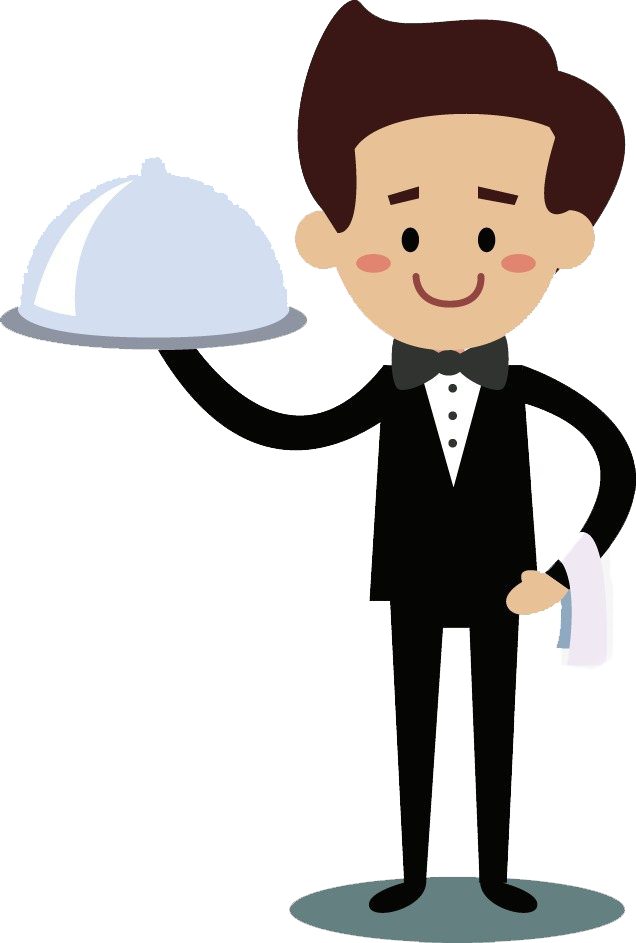 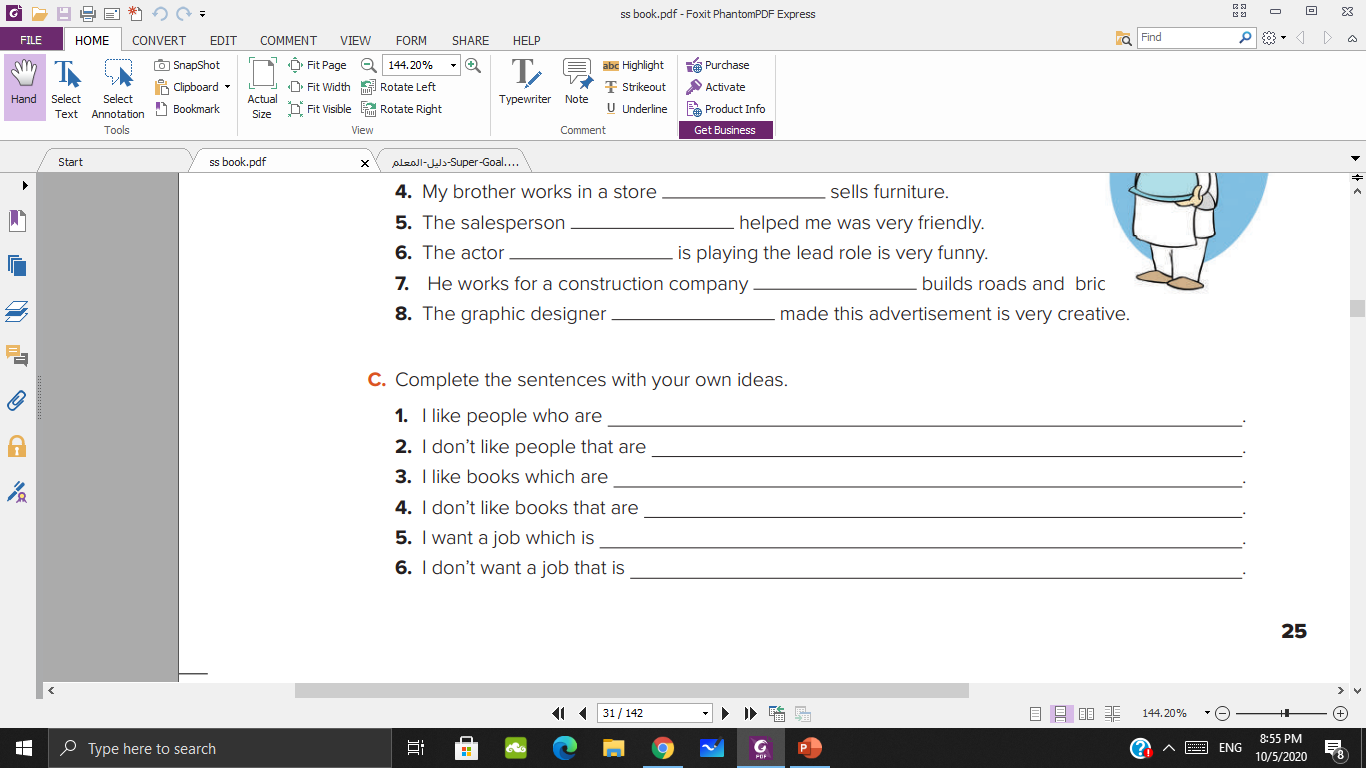 polite and friendly
impolite
exciting
boring
satisfying
stressful
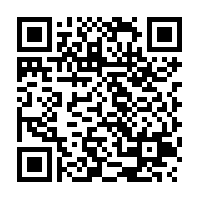 https://en.islcollective.com/video-lessons/relative-pronouns-video-lesson